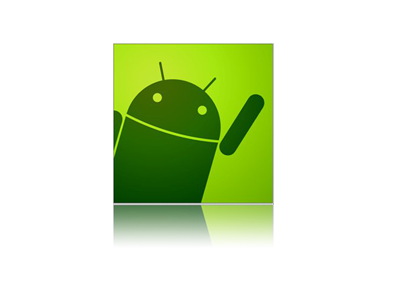 1
Native Mobile Applications - ICD0017
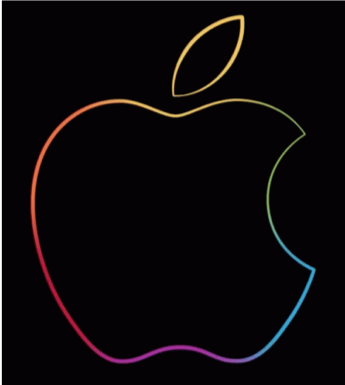 TalTech IT College, Andres Käver, 2018-2019, Spring semester
Web: http://enos.Itcollege.ee/~akaver/MobileApps
Skype: akaver   Email: akaver@itcollege.ee
2
Android
Location
GPS, Network, Passive
Sensors
Gyroscope, Compass, Orientation, Acceleration
Camera
Intent, Camera API
Touch
Single, Multi
Gestures
Notifications
3
Android – Location
Most Android devices allow some form of geolocation
Via WiFi
Via cell-tower triangulation
Via GPS
LocationManager class
Location providers
Register location update listeners
Proximity alerts
….
4
Android – Location
LocationProvider
Device might have several
Network - Uses the mobile network or WI-Fi to determine the best location. Might have a higher precision in closed rooms than GPS.
Gps - Use the GPS receiver in the Android device to determine the best location via satellites. Usually better precision than network.
Passive - Allows to participate in location of updates of other components to save energy
Use Criteria object for flexible selection
Register LocationListener with LocationManager, to get periodic updates about geoposition
5
Android – Proximity alert
Register an Intent
Longitude, Latitude and radius
Alert will be triggered, when device enters the predefined area
6
Android - GeoCoding
Geocoder class
Get geo-coordinates for given address
Get possible address for given geolocation
Uses online Google service
7
Android – Location - Security
For GPS
ACCESS_FINE_LOCATION
Others
ACCESS_COARSE_LOCATION
8
Android – GPS disabled
GPS can be disabled by user
Not possible to activate via software
Find out via LocationManager – isProviderEnabled() method
Send the user to the settings via an Intent with the Settings.ACTION_LOCATION_SOURCE_SETTINGS
public void testGps(){    LocationManager service = (LocationManager) getSystemService(LOCATION_SERVICE);    boolean enabled = service            .isProviderEnabled(LocationManager.GPS_PROVIDER);    // check if enabled and if not send user to the GSP settings    // Better solution would be to display a dialog and suggesting to     // go to the settings    if (!enabled) {        Intent intent = new Intent(Settings.ACTION_LOCATION_SOURCE_SETTINGS);        startActivity(intent);    }}
9
Android - GPS
Very battery consuming
Disable GPS updates, when not needed (ie in background)
onResume()
onPause()
10
Android - GPS
public class MainActivity extends AppCompatActivity implements LocationListener {
getLastKnownLocation
Gives back immediate result
Can be null
protected void onCreate(Bundle savedInstanceState) {    super.onCreate(savedInstanceState);    setContentView(R.layout.activity_main);    latituteField = (TextView) findViewById(R.id.TextView02);    longitudeField = (TextView) findViewById(R.id.TextView04);    locationManager = (LocationManager) getSystemService(Context.LOCATION_SERVICE);    Criteria criteria = new Criteria();    provider = locationManager.getBestProvider(criteria, false);    Location location = locationManager.getLastKnownLocation(provider);    if (location != null) {        System.out.println("Provider " + provider + " has been selected.");        onLocationChanged(location);    } else {        latituteField.setText("Location not available");        longitudeField.setText("Location not available");    }}
11
Android - GPS
requestLocationUpdates (String provider, long minTime, float minDistance, LocationListener listener)
minTime - minimum time interval between location updates, in milliseconds
minDistance - minimum distance between location updates, in meters
Listener - a LocationListener whose onLocationChanged(Location) method will be called for each location update
/* Request updates at startup */@Overrideprotected void onResume() {    super.onResume();    if (locationManager != null) {        locationManager.requestLocationUpdates(provider, 400, 1, this);    }}/* Remove the locationlistener updates when Activity is paused */@Overrideprotected void onPause() {    super.onPause();    if (locationManager != null) {        locationManager.removeUpdates(this);    }}
12
Android - GPS
Use onLocationChanged to receive position updates
Mostly requires device for any sensible testing
Much better in MS emulator or in Android Studio 2
@Overridepublic void onLocationChanged(Location location) {    double lat = location.getLatitude();    double lng = location.getLongitude();    latituteField.setText(String.valueOf(lat));    longitudeField.setText(String.valueOf(lng));}
13
Android - Sensors
Most android systems have sensors for
Motion
Accelerometer, Gyroscope, Gravity, Rotational vector
Position
Orientation, Magnetometer
Environment
Temperature, Pressure, Humidity, Illumination
Sensor framework
Determine availability
Sensor capabilities – range, resolution, manufacturer, power usage
Acquire raw data, register listeners
14
Android - Sensors
TYPE_ACCELEROMETER
TYPE_AMBIENT_TEMPERATURE
TYPE_GRAVITY
TYPE_GYROSCOPE
TYPE_LIGHT
TYPE_LINEAR_ACCELERATION
TYPE_MAGNETIC_FIELD
TYPE_ORIENTATION
TYPE_PRESSURE
TYPE_PROXIMITY
TYPE_RELATIVE_HUMIDITY
TYPE_ROTATION_VECTOR
TYPE_TEMPERATURE
15
Android - Sensors
Sensor Framework
SensorManager
Access and list sensors, register listeners, sensor accuracy, calibration, data rates
Sensor
Instance of specific sensor. Methods for determining sensor capabilities.
SensorEvent
Raw sensor data, type of sensor, accuracy, timestamp
SensorEventListener
Callback interface, receive sensor events
16
Android - Sensors
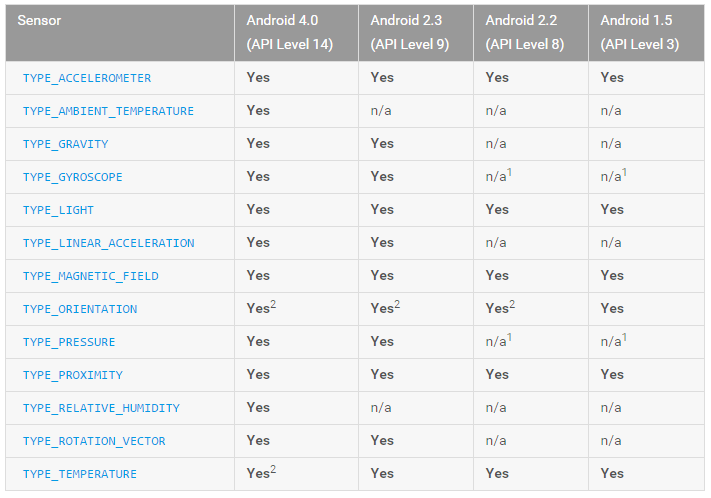 Sesnor availability
2 – sensor is deprecated
17
Android - Sensors
Identifying Sensors
Get reference to sensor service
Get listing of sensors
getSensorList(Sensor.TYPE_ALL)
TYPE_GYROSCOPE, TYPE_LINEAR_ACCELERATION, or TYPE_GRAVITY
Determine, if there is sensor of certain type
getDefaultSensor()
There can be several sensors of same typeone is designated as default
private SensorManager mSensorManager;...mSensorManager = (SensorManager) getSystemService(Context.SENSOR_SERVICE);
List<Sensor> deviceSensors = mSensorManager.getSensorList(Sensor.TYPE_ALL);
private SensorManager mSensorManager;...mSensorManager = (SensorManager) getSystemService(Context.SENSOR_SERVICE);if (mSensorManager.getDefaultSensor(Sensor.TYPE_MAGNETIC_FIELD) != null){  // Success! There's a magnetometer.  }else {  // Failure! No magnetometer.  }
18
Android - Sensors
There are no requirements from Android, that certain sensors are provided by manufacturers!
Determine the capabilities and attributes of individual sensors
Sensor class
 getResolution()
getMaximumRange()
getPower()
getMinDelay() – microseconds
0 – only events, >0 - streaming
getVendor()
getVersion()
private SensorManager mSensorManager;private Sensor mSensor;...mSensorManager = (SensorManager) getSystemService(Context.SENSOR_SERVICE);if (mSensorManager.getDefaultSensor(Sensor.TYPE_GRAVITY) != null){  List<Sensor> gravSensors = mSensorManager.getSensorList(Sensor.TYPE_GRAVITY);  for(int i=0; i<gravSensors.size(); i++) {    if ((gravSensors.get(i).getVendor().contains("Google Inc.")) &&       (gravSensors.get(i).getVersion() == 3)){      // Use the version 3 gravity sensor.      mSensor = gravSensors.get(i);    }  }}else{  // Use the accelerometer.  if (mSensorManager.getDefaultSensor(Sensor.TYPE_ACCELEROMETER) != null){    mSensor = mSensorManager.getDefaultSensor(Sensor.TYPE_ACCELEROMETER);  }  else{    // Sorry, there are no accelerometers on your device.    // You can't play this game.  }}
19
Android - Sensors
Monitoring Sensor Events - SensorEventListener interface
onAccuracyChanged() 
SENSOR_STATUS_ACCURACY_LOW, SENSOR_STATUS_ACCURACY_MEDIUM, SENSOR_STATUS_ACCURACY_HIGH, or SENSOR_STATUS_UNRELIABLE.
onSensorChanged()
sensorEvent object contains info about new data
Accuracy
Sensor
Timestap
Sensor data reading
20
Android - Sensors
public class SensorActivity extends Activity implements SensorEventListener {  private SensorManager mSensorManager;  private Sensor mLight;  @Override  public final void onCreate(Bundle savedInstanceState) {    super.onCreate(savedInstanceState);    setContentView(R.layout.main);    mSensorManager = (SensorManager) getSystemService(Context.SENSOR_SERVICE);    mLight = mSensorManager.getDefaultSensor(Sensor.TYPE_LIGHT);  }  @Override  public final void onAccuracyChanged(Sensor sensor, int accuracy) {  }  @Override  public final void onSensorChanged(SensorEvent event) {    // The light sensor returns a single value.    // Many sensors return 3 values, one for each axis.    float lux = event.values[0];    // Do something with this sensor value.  }  @Override  protected void onResume() {    super.onResume();    mSensorManager.registerListener(this, mLight, SensorManager.SENSOR_DELAY_NORMAL);  }  @Override  protected void onPause() {    super.onPause();    mSensorManager.unregisterListener(this);  }}
Sensor report rates
SENSOR_DELAY_NORMAL 
200,000 microseconds
SENSOR_DELAY_UI 
60,000 microsecond delay
SENSOR_DELAY_GAME 
20,000 microsecond delay
SENSOR_DELAY_FASTEST 
0 microsecond delay)
Or specific delay (api level 11)
21
Android - Sensors
private SensorManager mSensorManager;  ...  mSensorManager = (SensorManager) getSystemService(Context.SENSOR_SERVICE);  if (mSensorManager.getDefaultSensor(Sensor.TYPE_PRESSURE) != null){  // Success! There's a pressure sensor.  }  else {  // Failure! No pressure sensor.  }
Detecting sensors at runtime
Your app might not need all the sensors
Using Google Play filters to target specific sensor configurations
When sensor is mandatory
<uses-feature android:name="android.hardware.sensor.accelerometer"              android:required="true" />
22
Android - Sensors
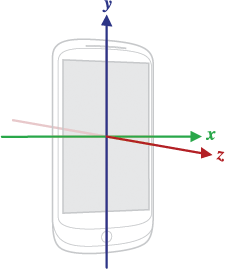 Coordinate system, based on default position
Tablets are often defaulted to landscape
Acceleration sensor
Gravity sensor
Gyroscope
Linear acceleration sensor
Geomagnetic field sensor
23
Android - Sensors
Best practices
You should choose the slowest sampling rate that still meets the needs of your application - System usually provides faster refresh rates
Use onResume and onPause
Be aware of power usage
Sensors are not turned off, when screen turns off
Detect sensors at runtime and enable or disable application features as appropriate.
Use Google Play filters to target devices with specific sensor configurations.
Don't block the onSensorChanged() method
Verify sensors before you use them (and calibrate)
DON’T TEST YOUR CODE ON EMULATOR
24
Android - Camera
Most devices have at least one camera
Most newer devices have 2 – back and front
Either use existing camera app
Intent
Or use API
android.hardware.camera2 API
25
Android – Camera - intent
Intent based camera usage
MediaStore.ACTION_IMAGE_CAPTURE 
MediaStore.EXTRA_OUTPUT with Uri
MediaStore.ACTION_VIDEO_CAPTURE
startActivityForResult()
onActivityResult()
 <uses-permission android:name="android.permission.WRITE_EXTERNAL_STORAGE" />
26
Android – Camera - Intent
private static final int CAPTURE_IMAGE_ACTIVITY_REQUEST_CODE = 100;private static final int CAPTURE_VIDEO_ACTIVITY_REQUEST_CODE = 200;@Overrideprotected void onActivityResult(int requestCode, int resultCode, Intent data) {    if (requestCode == CAPTURE_IMAGE_ACTIVITY_REQUEST_CODE) {        if (resultCode == RESULT_OK) {            // Image captured and saved to fileUri specified in the Intent            Toast.makeText(this, "Image saved to:\n" +                     data.getData(), Toast.LENGTH_LONG).show();        } else if (resultCode == RESULT_CANCELED) {            // User cancelled the image capture        } else {            // Image capture failed, advise user        }    }    if (requestCode == CAPTURE_VIDEO_ACTIVITY_REQUEST_CODE) {        if (resultCode == RESULT_OK) {            // Video captured and saved to fileUri specified in the Intent            Toast.makeText(this, "Video saved to:\n" +                     data.getData(), Toast.LENGTH_LONG).show();        } else if (resultCode == RESULT_CANCELED) {            // User cancelled the video capture        } else {            // Video capture failed, advise user        }    }}
Toast.makeText(this, "Image saved to:\n" +        data.getData(), Toast.LENGTH_LONG).show();// recycle unused bitmapsif (bitmap != null) {    bitmap.recycle();}stream = getContentResolver().openInputStream(data.getData());bitmap = BitmapFactory.decodeStream(stream);imageView.setImageBitmap(bitmap);
27
Android - Camera  - API
When you want to do something specific or new
Build your own Camera App
Robotics etc
28
Android – Camera - API
Detect and Access Camera
Create a Preview Class - extend SurfaceView and implement the SurfaceHolder interface
Build a Preview Layout - create a view layout that incorporates the preview and the user interface controls
Setup Listeners for Capture - Connect listeners for your interface controls to start image or video capture in response to user actions
Capture and Save Files
Release the Camera
29
Android – Camera - API
Require camera in manifest
<uses-permission android:name="android.permission.CAMERA" />
<uses-feature android:name="android.hardware.camera" android:required=“true" />
<uses-permission android:name="android.permission.WRITE_EXTERNAL_STORAGE" />
<uses-permission android:name="android.permission.RECORD_AUDIO" />
Or Detect camera
/** Check if this device has a camera */private boolean checkCameraHardware(Context context) {    if (context.getPackageManager().hasSystemFeature(PackageManager.FEATURE_CAMERA)){        // this device has a camera        return true;    } else {        // no camera on this device        return false;    }}
30
Android – Camera - API
/** A safe way to get an instance of the Camera object. */public static Camera getCameraInstance(){    Camera c = null;    try {        c = Camera.open(); // attempt to get a Camera instance    }    catch (Exception e){        // Camera is not available (in use or does not exist)    }    return c; // returns null if camera is unavailable}
Camera.Open(int)
Check exceptions!

Camera.getParameters()
Camera.getCameraInfo()
31
Android – Camera - API
public class CameraPreview extends SurfaceView implements SurfaceHolder.Callback {    private SurfaceHolder mHolder;    private Camera mCamera;    public CameraPreview(Context context, Camera camera) {        super(context);        mCamera = camera;        mHolder = getHolder();        mHolder.addCallback(this);        mHolder.setType(SurfaceHolder.SURFACE_TYPE_PUSH_BUFFERS);    }    public void surfaceCreated(SurfaceHolder holder) {        try {            mCamera.setPreviewDisplay(holder);            mCamera.startPreview();        } catch (IOException e) {Log.d(TAG, "Error setting camera preview: " + e.getMessage());}    }    public void surfaceDestroyed(SurfaceHolder holder) {}    public void surfaceChanged(SurfaceHolder holder, int format, int w, int h) {        if (mHolder.getSurface() == null){return;}        try {mCamera.stopPreview();} catch (Exception e){}        try {            mCamera.setPreviewDisplay(mHolder);            mCamera.startPreview();        } catch (Exception e){Log.d(TAG, "Error starting camera preview: " + e.getMessage());}    }}
SurfaceView
32
Android – Camera - API
Place preview into layout
<FrameLayout    android:id="@+id/camera_preview"    android:layout_width="fill_parent"    android:layout_height="fill_parent"    android:layout_weight="1"    />
public class CameraActivity extends Activity {    private Camera mCamera;    private CameraPreview mPreview;    @Override    public void onCreate(Bundle savedInstanceState) {        super.onCreate(savedInstanceState);        setContentView(R.layout.main);        // Create an instance of Camera        mCamera = getCameraInstance();        // Create our Preview view and set it as the content of our activity.        mPreview = new CameraPreview(this, mCamera);        FrameLayout preview = (FrameLayout) findViewById(R.id.camera_preview);        preview.addView(mPreview);    }}
33
Android – Camera - API
private PictureCallback mPicture = new PictureCallback() {    @Override    public void onPictureTaken(byte[] data, Camera camera) {        File pictureFile = getOutputMediaFile(MEDIA_TYPE_IMAGE);        if (pictureFile == null){            Log.d(TAG, "Error creating media file, check storage permissions: " +                e.getMessage());            return;        }        try {            FileOutputStream fos = new FileOutputStream(pictureFile);            fos.write(data);            fos.close();        } catch (FileNotFoundException e) {            Log.d(TAG, "File not found: " + e.getMessage());        } catch (IOException e) {            Log.d(TAG, "Error accessing file: " + e.getMessage());        }    }};
Take picture
Camera.takePicture()
Camera.PictureCallback

Remember to release the camera!
// Add a listener to the Capture buttonButton captureButton = (Button) findViewById(id.button_capture);captureButton.setOnClickListener(    new View.OnClickListener() {        @Override        public void onClick(View v) {            // get an image from the camera            mCamera.takePicture(null, null, mPicture);        }    });
34
Android – Camera - API
Releasing camera
private Camera mCamera;    private SurfaceView mPreview;    private MediaRecorder mMediaRecorder;    ...    @Override    protected void onPause() {        super.onPause();        releaseMediaRecorder();       // if you are using MediaRecorder, release it first        releaseCamera();              // release the camera immediately on pause event    }    private void releaseMediaRecorder(){        if (mMediaRecorder != null) {            mMediaRecorder.reset();   // clear recorder configuration            mMediaRecorder.release(); // release the recorder object            mMediaRecorder = null;            mCamera.lock();           // lock camera for later use        }    }    private void releaseCamera(){        if (mCamera != null){            mCamera.release();        // release the camera for other applications            mCamera = null;        }    }
35
Android – Camera - API
Camera features
Most can be set using Camera.Parameters
But not all
Metering and Focus areas
Face detection
Time lapse video
36
Android – Camera - API
Face Detection
Metering Areas
Focus Areas
White Balance Lock
Exposure Lock
Video Snapshot
Time Lapse Video
Multiple Cameras
Focus Distance
Zoom
Exposure Compensation
GPS Data
White Balance
Focus Mode
Scene Mode
JPEG Quality
Flash Mode
Color Effects
Anti-Banding
Picture Format
Picture Size
37
Android – Camera - API
Checking feature availability



Camera.Parameters object provides a getSupported...(), is...Supported() or getMax...() method to determine if (and to what extent) a feature is supported.
// get Camera parametersCamera.Parameters params = mCamera.getParameters();List<String> focusModes = params.getSupportedFocusModes();if (focusModes.contains(Camera.Parameters.FOCUS_MODE_AUTO)) {  // Autofocus mode is supported}
// get Camera parametersCamera.Parameters params = mCamera.getParameters();// set the focus modeparams.setFocusMode(Camera.Parameters.FOCUS_MODE_AUTO);// set Camera parametersmCamera.setParameters(params);
38
Android - Touch
Most mobile devices support touch – single and multi
View class supports touch events
The base class for touch support is the MotionEvent class which is passed to Views via the onTouchEvent() method
To react to touch events you override the onTouchEvent() method
The MotionEvent class contains the touch related information
the number of pointers
the X/Y coordinates 
size and pressure of each pointer
To react to touch events in an activity, register an OnTouchListener for the relevant Views
39
Android - Touch
Touch events
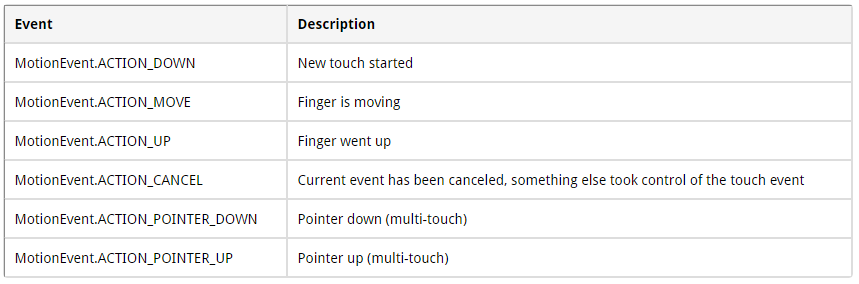 40
Android - MultiTouch
MotionEvent.ACTION_POINTER_DOWN and MotionEvent.ACTION_POINTER_UP are sent starting with the second finger
For the first finger MotionEvent.ACTION_DOWN and MotionEvent.ACTION_UP are used
getPointerCount() method on MotionEvent allows you to determine the number of pointers on the device
To track the touch events from multiple pointers you have to use the MotionEvent.getActionIndex() and the MotionEvent.getActionMasked() methods to identify the index of the pointer and the touch event which happened for this pointer.